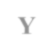 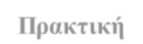 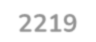 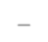 2219Υ – Πρακτική  Άσκηση: Διερεύνηση,  Σχεδιασμός, Ανάληψη  Εκπαιδευτικού Έργου  Η΄ Εξάμηνο
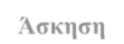 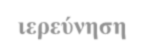 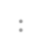 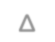 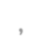 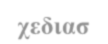 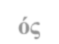 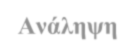 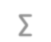 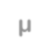 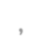 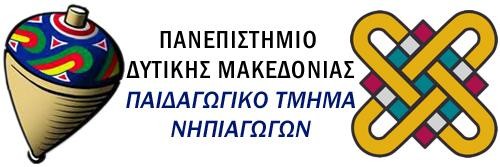 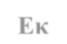 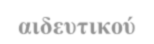 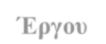 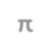 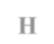 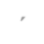 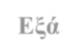 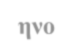 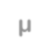 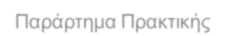 Παράρτημα Πρακτικής
Άσκησης
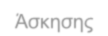 Φοιτήτρια:	
ΑΕΜ:	
Νηπιαγωγείο: 8ο
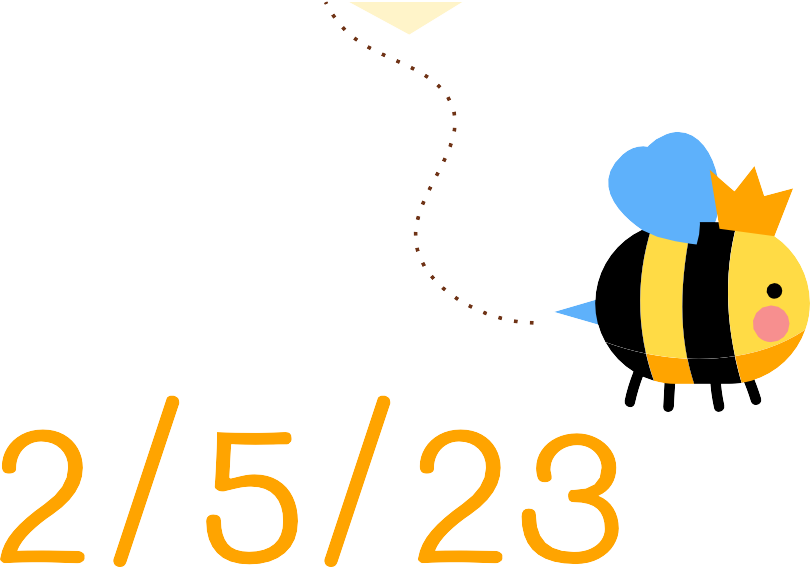 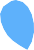 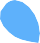 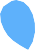 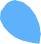 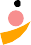 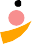 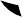 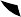 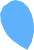 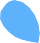 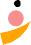 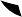 1η Οργανωμένη Δραστηριότητα-
Ανοιξιάτικη Εντομο - θύελλα
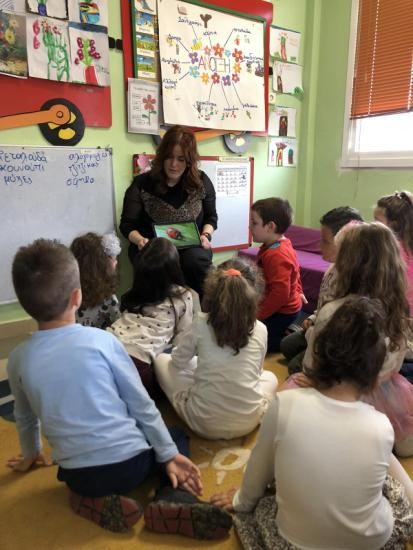 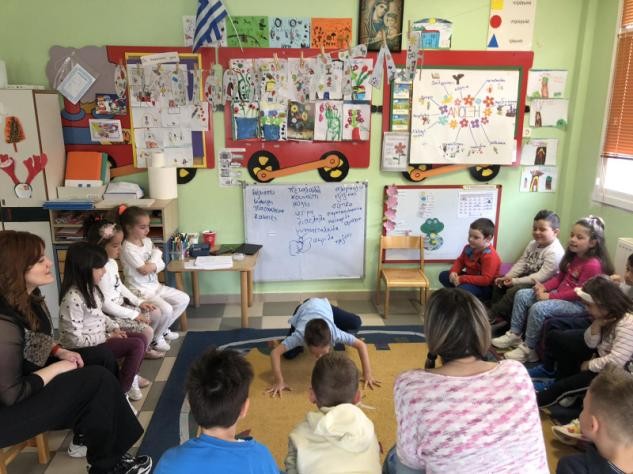 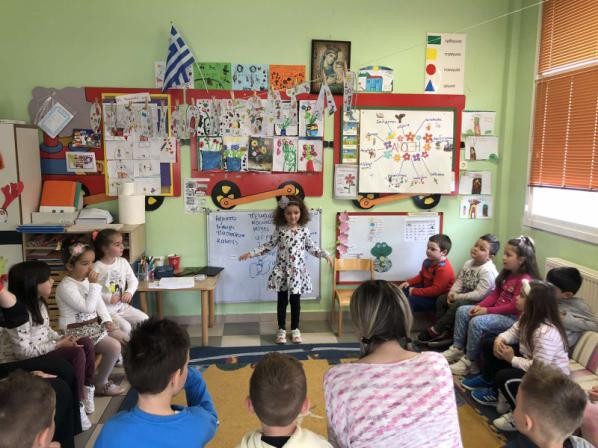 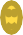 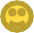 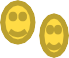 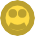 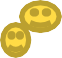 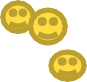 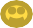 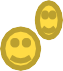 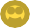 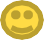 Αφού	συγκέντρωσα	τα	παιδιά	στην
Έπειτα συζητήσαμε εάν υπάρχει κάποιο έντομο που να προσέχει και να το  φροντίζει ο άνθρωπος και καταλήξαμε στη μέλισσα. Στη συνέχεια παίξαμε  παντομίμα, προσπαθώντας να μιμηθούμε τα έντομα που μάθαμε με τόση  σαφήνεια ώστε να μαντέψουν σωστά τα παιδιά στην παρεούλα.
παρεούλα και μιλήσαμε για  την γύρη και
μετέπειτα για τα έντομα, είδαμε ένα βίντεο  με έντομα και γράψαμε στον πίνακα της  τάξης όσα δεν είχαμε αναφέρει.
2η Οργανωμένη Δραστηριότητα-
Μελισσο – λογικός Χάρτης
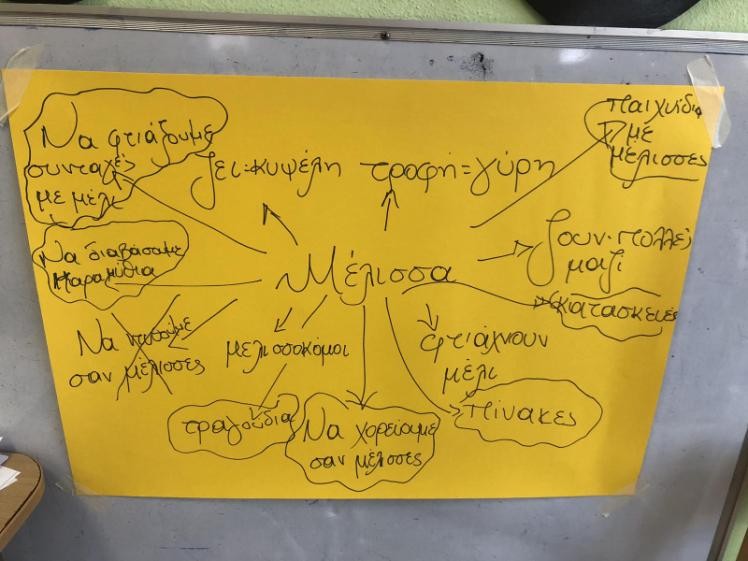 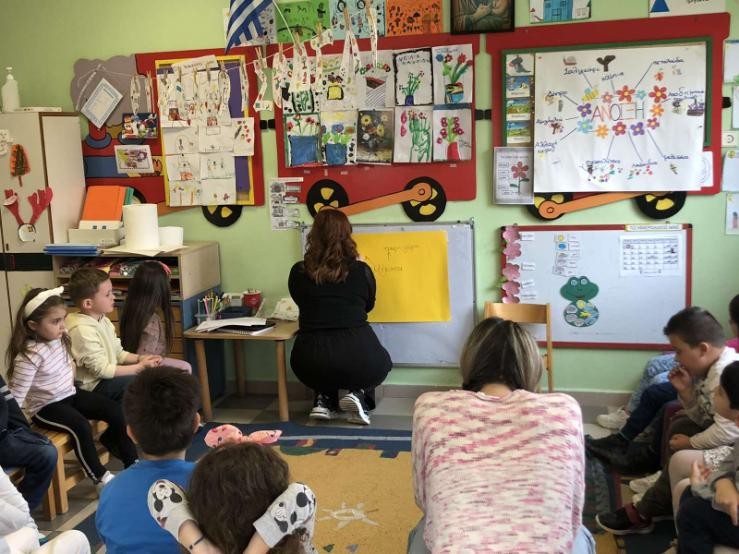 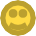 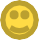 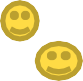 Αφού στην προηγούμενη δραστηριότητα αναδείξαμε τη μέλισσα ως ένα σπουδαίο έντομο για τον άνθρωπο,  σε αυτή τη δραστηριότητα συζητήσαμε τι γνωρίζουμε για τη μέλισσα, τι θα θέλαμε να μάθουμε γι’ αυτή και  με ποιον τρόπο. Έτσι φτιάξαμε έναν «μελισσολογικό» χάρτη, που για όλη την υπόλοιπη βδομάδα  συμβουλευόμασταν και σβήναμε τις δραστηριότητες που είχαμε πραγματοποιήσει.
3η Οργανωμένη Δραστηριότητα-
Με παροιμία θα στο πω
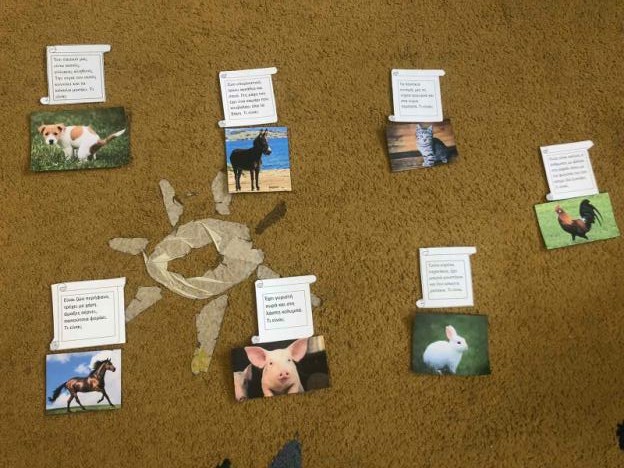 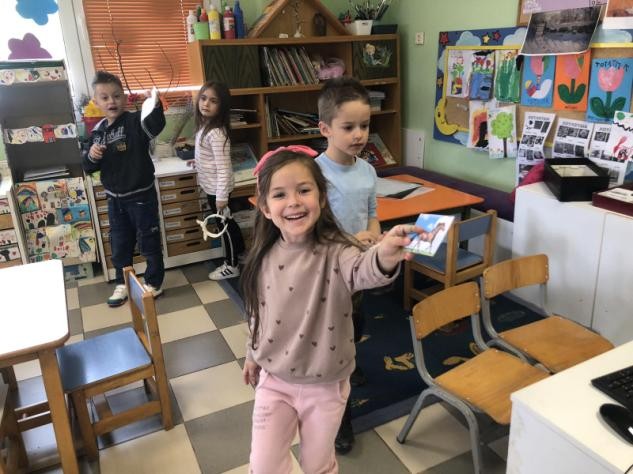 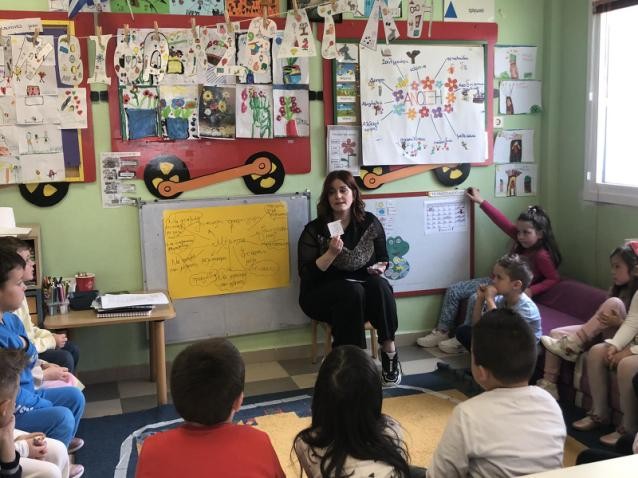 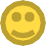 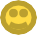 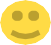 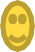 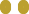 Αφού	βρήκαν	τις	επτά	κρυμμένες
Οι επτά γρίφοι που παρουσίασα στα  παιδιά είχαν χάσει τις απαντήσεις τους, οι  οποίες ήταν κρυμμένες μέσα στην  αίθουσα. Έτσι τα παιδιά ξεκίνησαν ένα  κυνήγι θησαυρού.
Προτού	ξεκινήσουμε	την	τρίτη
εικόνες, έκαναν την αντιστοίχηση με
δραστηριότητα, αναφέραμε τι είναι οι  γρίφοι, είπαμε μερικούς για παράδειγμα  και ύστερα διάβασα τους γρίφους.
τον	σωστό	γρίφο.	Έπειτα,
αυτοσχεδιάσαμε	και	παρουσιάσαμε
στην παρεούλα δικούς μας γρίφους.
Οργανωμένη Δραστηριότητα Ολοήμερου-  Μακαρονοτεχνίες
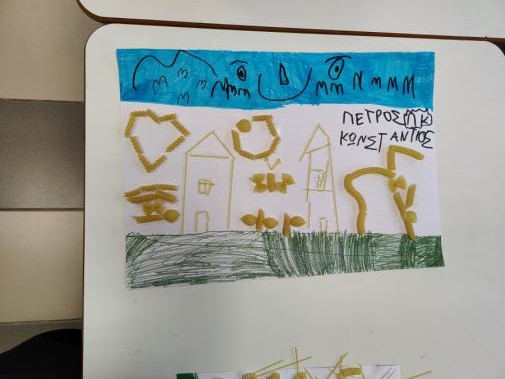 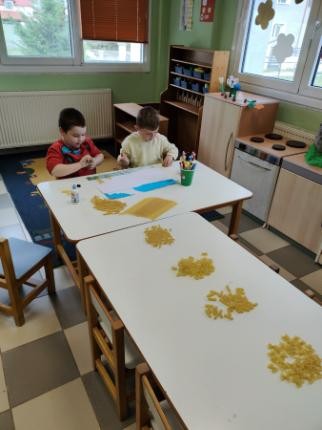 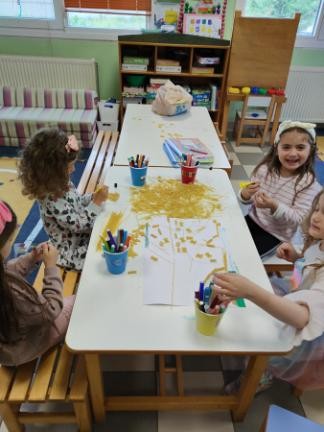 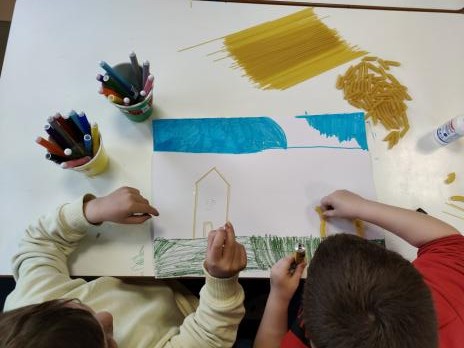 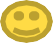 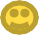 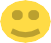 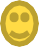 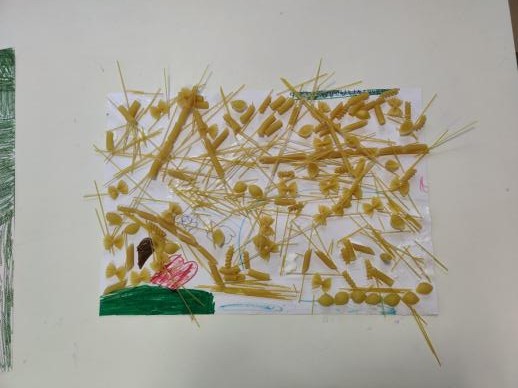 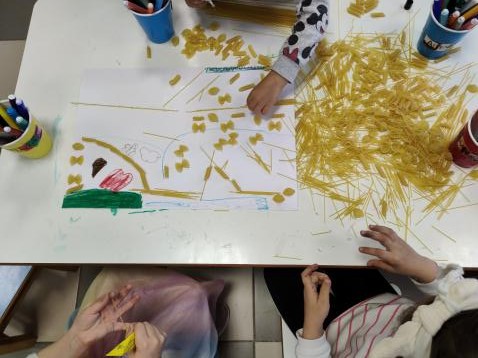 Τα παιδιά επιθυμούσαν να χωριστούν σε
δύο διαφορετικές ομάδες και να φτιάξουν
εργασίες με διαφορετικά  χρησιμοποιώντας μακαρόνια  σχημάτων.
θέματα,  διαφόρων
Το θέμα της ομάδας των αγοριών
Με το αποτέλεσμα να είναι ένα  προσεγμένο και ένα αφηρημένο  έργο τέχνης.
ήταν	«Ο	αγρός»	και	των
κοριτσιών «Ο βυθός»
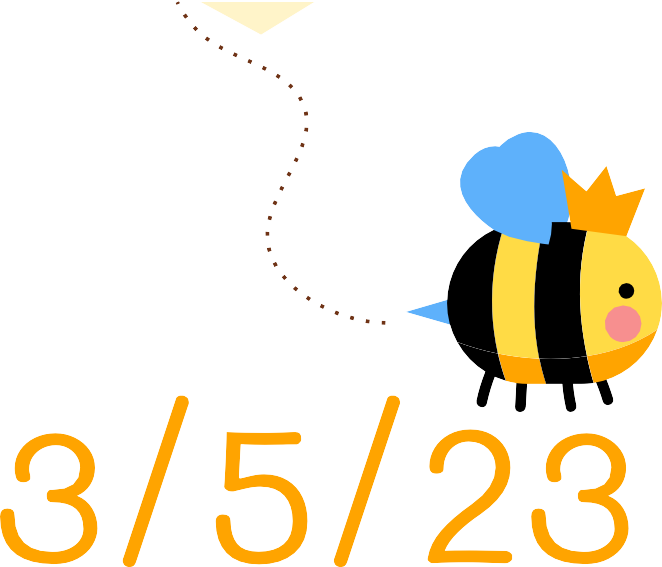 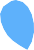 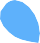 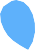 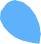 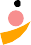 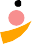 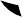 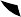 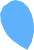 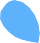 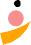 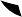 1η Οργανωμένη Δραστηριότητα-
Δώσε λύση στο μελίσσι
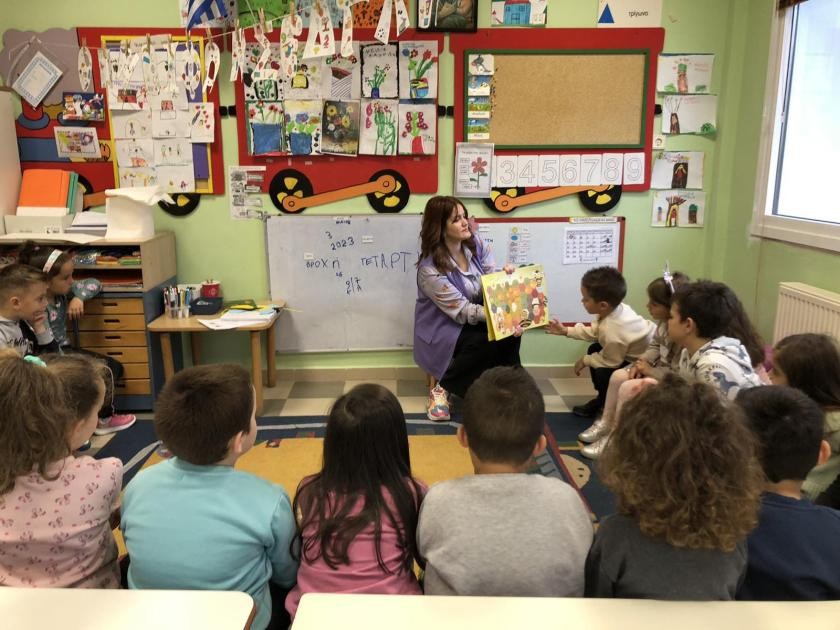 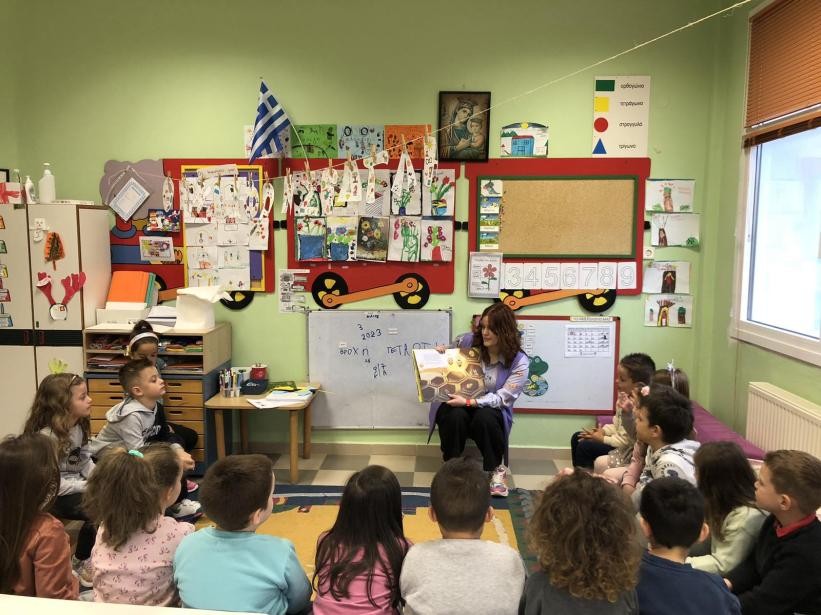 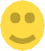 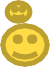 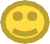 Γνωρίσαμε τη φίλη μας τη Μάγια τη μέλισσα, η οποία  μας ζήτησε να διαβάσουμε το παραμύθι «Δώσε λύση  στο μελίσσι» και να προσπαθήσουμε να βρούμε την  οικογένειά της.
Διαβάζοντας	το	παραμύθι	μάθαμε	για	πολλά	είδη
μελισσών και εντοπίσαμε τις μορφολογικές διαφορές τους.
Επίσης, βοηθήσαμε τη Μάγια να μάθει πληροφορίες για  την οικογένειά της.
2η Οργανωμένη Δραστηριότητα-
Μελισσούλες εν δράσει
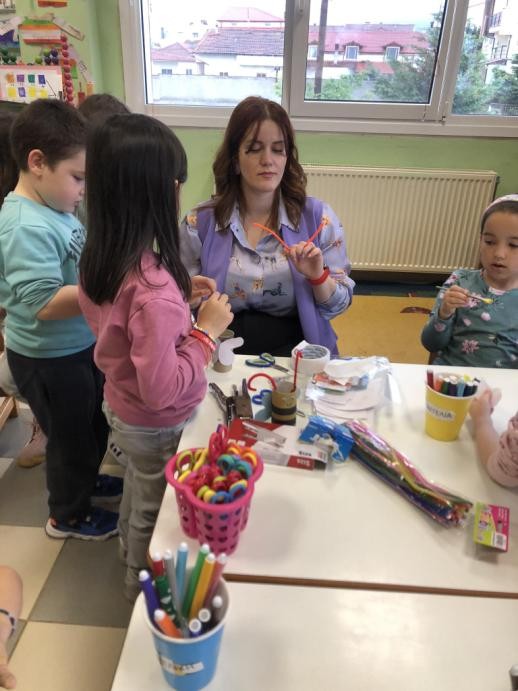 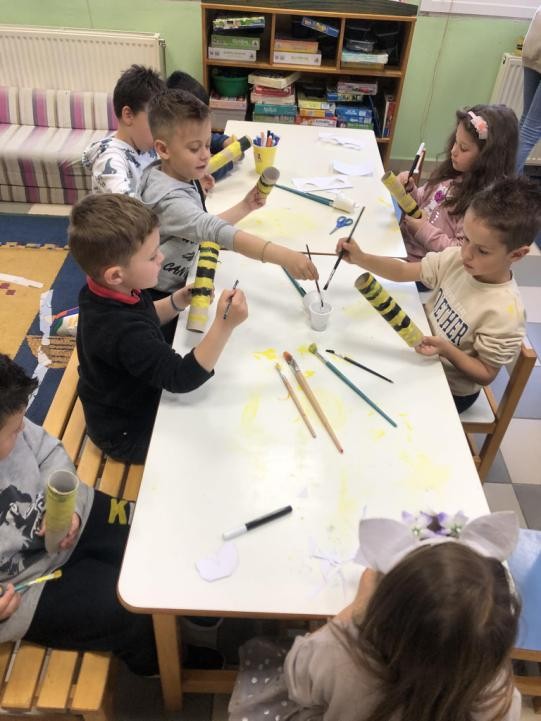 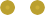 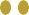 Μαζί με τα παιδιά, επιλέξαμε τα  υλικά με τα οποία θα κάναμε την  κατασκευή.
Αποφασίσαμε να φτιάξουμε στη  Μάγια μια  καινούρια οικογένεια,  για να μη νιώθει μόνη.
3η Οργανωμένη Δραστηριότητα-
Ας γίνουμε όλοι μελισσούλες
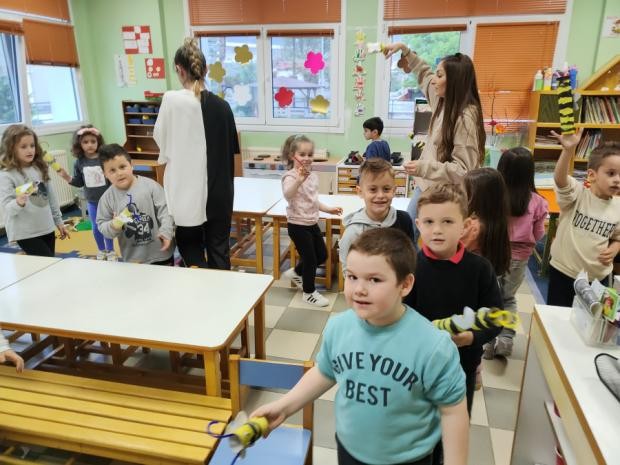 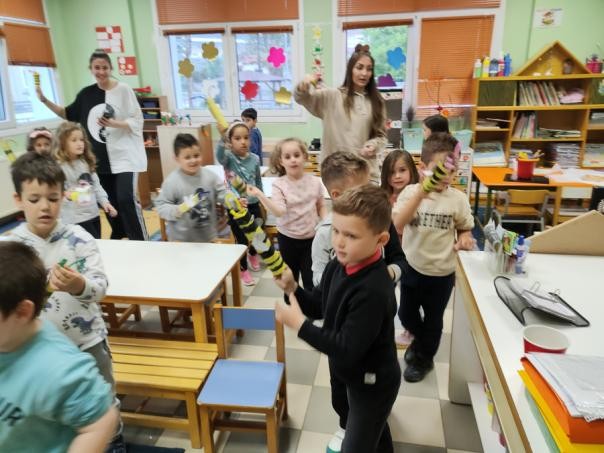 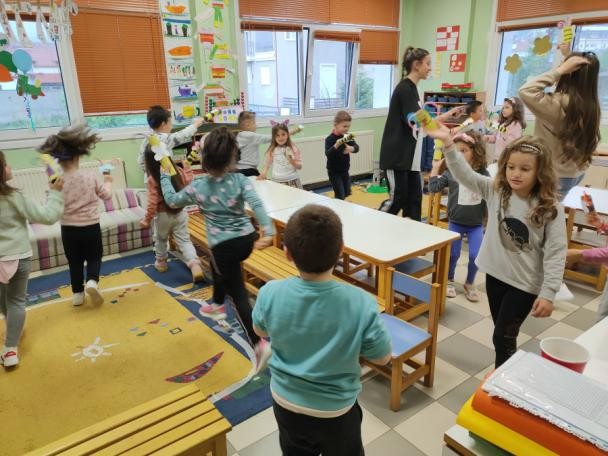 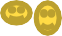 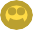 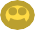 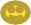 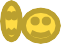 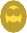 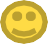 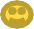 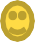 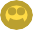 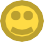 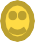 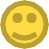 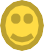 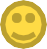 Έπειτα ακολούθησε αμέσως μετά τη δεύτερη, η τρίτη δραστηριότητα. Ενώ είχε προσχεδιαστεί μια αυτοσχέδια θεατρική παράσταση  των παιδιών, τελικά η δραστηριότητα εξελίχθηκε σε παιχνίδι μελισσών, που έτρεχαν δεξιά – αριστερά, μάζευαν  γύρη από τα  λουλούδια, έπαιζαν η μία με την άλλη.
Οργανωμένη Δραστηριότητα Ολοήμερου-
Στο κεφάλι το ‘χω
Δεν υπάρχει φωτογραφία από την εκτέλεση της  δραστηριότητας, γιατί ο ρόλος μου ήταν  συντονιστικός και ήμουν μόνη στην τάξη.
Τα παιδιά έβαζαν μια από τις εικόνες στο κεφάλι  τους και τη στήριζαν με την κορδέλα. Έπειτα έκαναν  ερωτήσεις όπως: «Τι είμαι;», «Τι χρώμα έχω;» κλπ  και σύμφωνα με τα στοιχεία που τους έδιναν τα
υπόλοιπα παιδιά, προσπαθούσαν να μαντέψουν  ποια εικόνα έχουν στο κεφάλι τους.
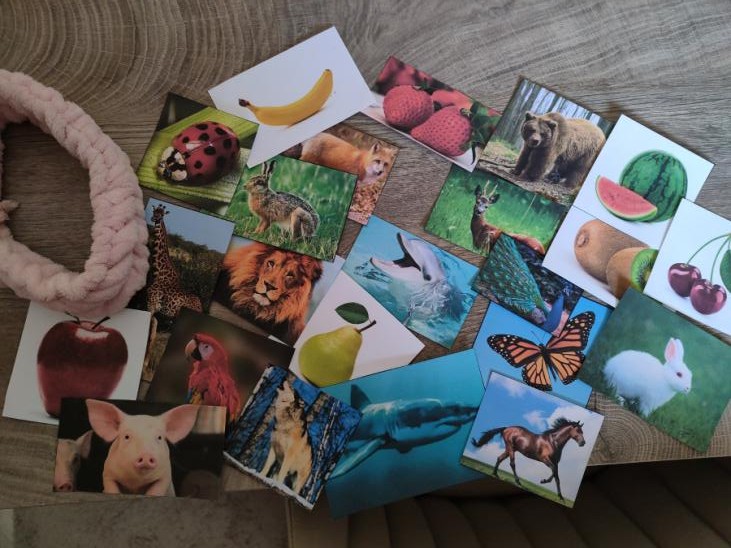 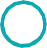 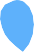 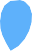 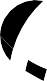 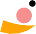 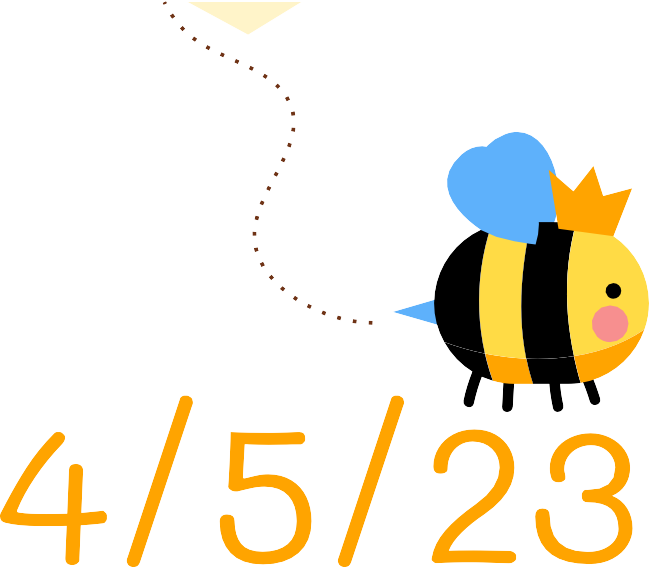 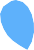 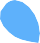 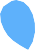 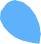 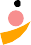 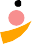 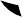 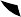 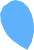 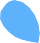 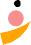 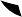 1η Οργανωμένη Δραστηριότητα-
Μελισσούλα, η ακούραστη εργάτρια
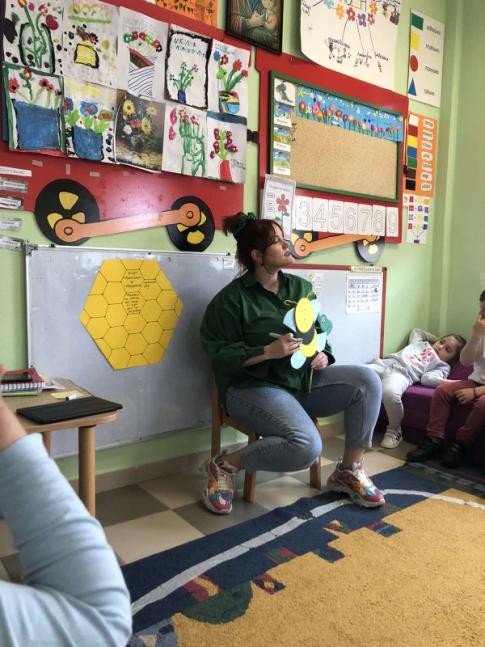 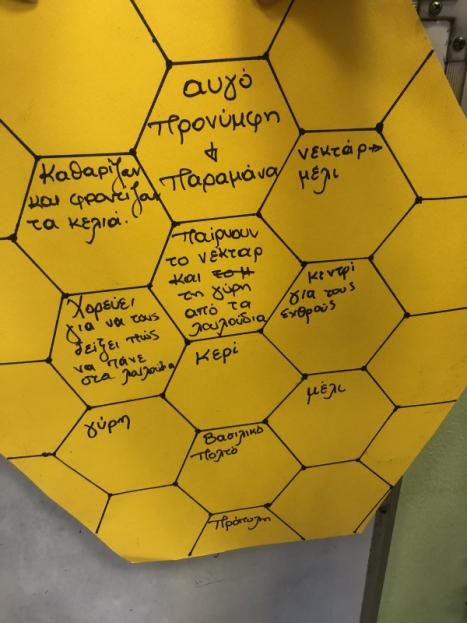 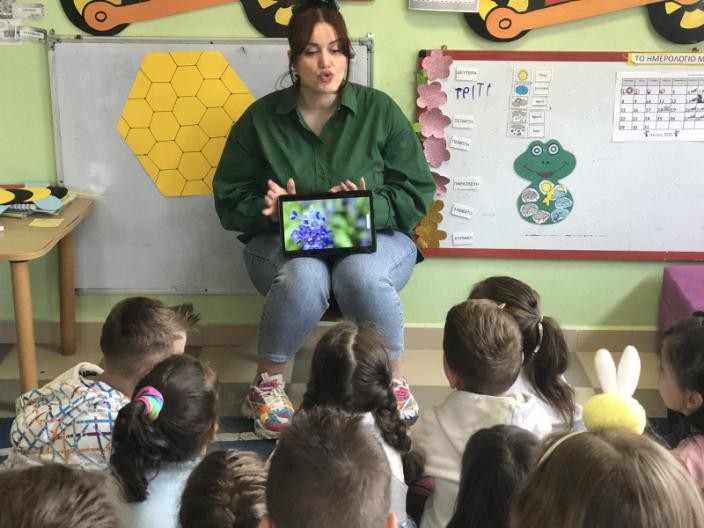 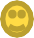 Έπειτα, τους προσκάλεσε όλους μαζί  να  γνωρίσουν τον κόσμο της μέλισσας μέσα από ένα  βίντεο.
Ρώτησε τα παιδιά πώς μπορούμε  να θυμόμαστε όλες τις  πληροφορίες που ακούσαμε και  αποφάσισαν να τις γράψουν σε ένα  χαρτόνι, που είχε σχήμα εξάγωνο,  όπως τα κελιά τη κηρύθρας.
Η Μάγια ήρθε ξανά στην τάξη μας  για να ρωτήσει τα παιδιά γιατί  ονομάζουμε τις μέλισσες  ακούραστες εργάτριες.
2η Οργανωμένη Δραστηριότητα-
Ας μαζέψουμε γύρη
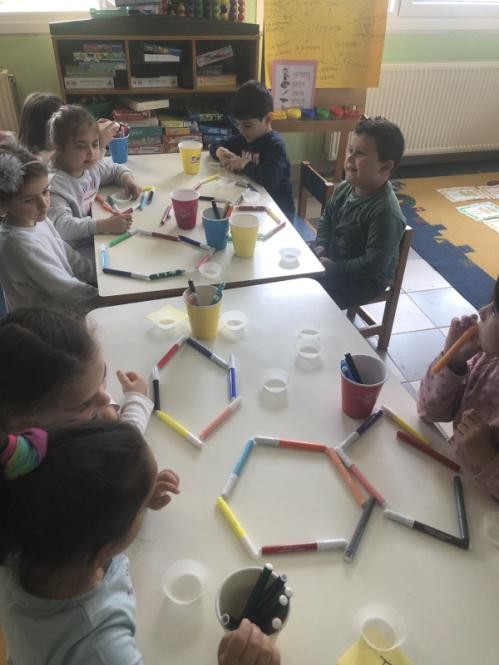 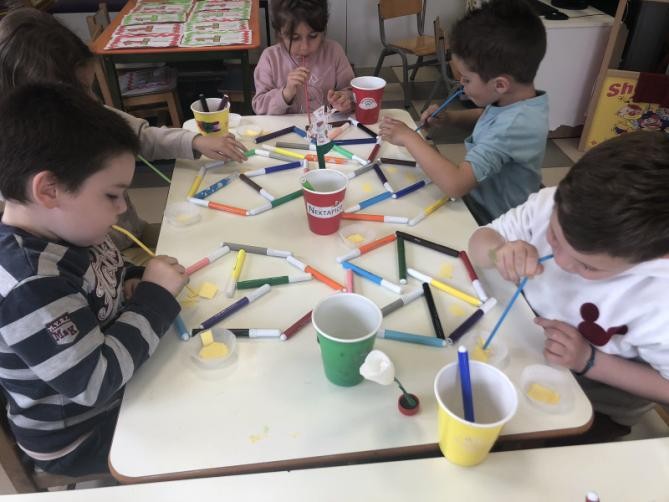 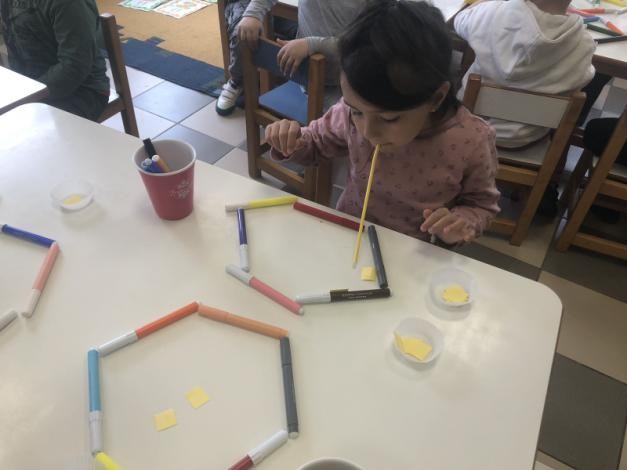 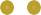 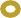 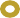 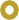 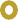 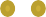 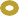 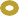 Ως άλλες μέλισσες, τα παιδιά ρούφηξαν  το «νέκταρ» μέσα από τα λουλούδια και  το μετέφεραν στην κυψέλη τους,  ρουφώντας μέσα από ένα καλαμάκι  μικρά κίτρινα χαρτάκια.
Παρατηρούμε ότι κάποια παιδιά έκαναν και
πιο περίπλοκες κατασκευές κυψέλης.
Αρχικά,	τα	παιδιά	έφτιαξαν
εξάγωνα κελιά κυψέλης και  προετοιμάστηκαν για το μάζεμα  της γύρης και του νέκταρ.
3η Οργανωμένη Δραστηριότητα-
Έντομα στην τέχνη
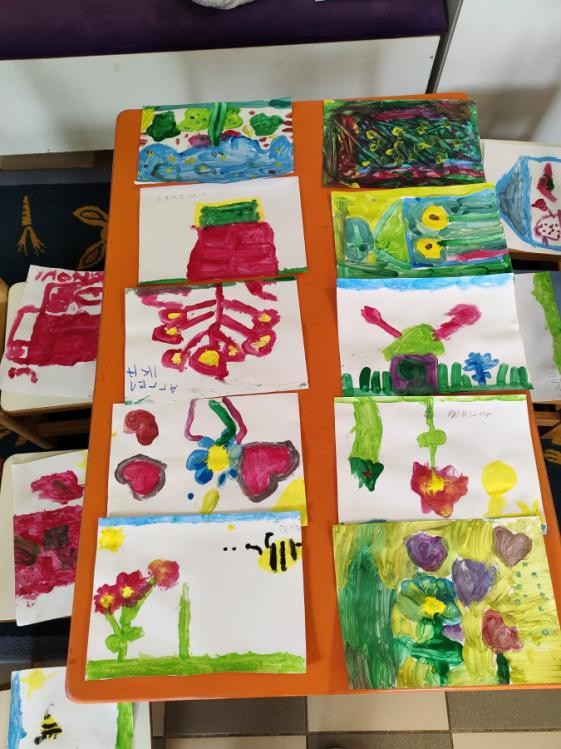 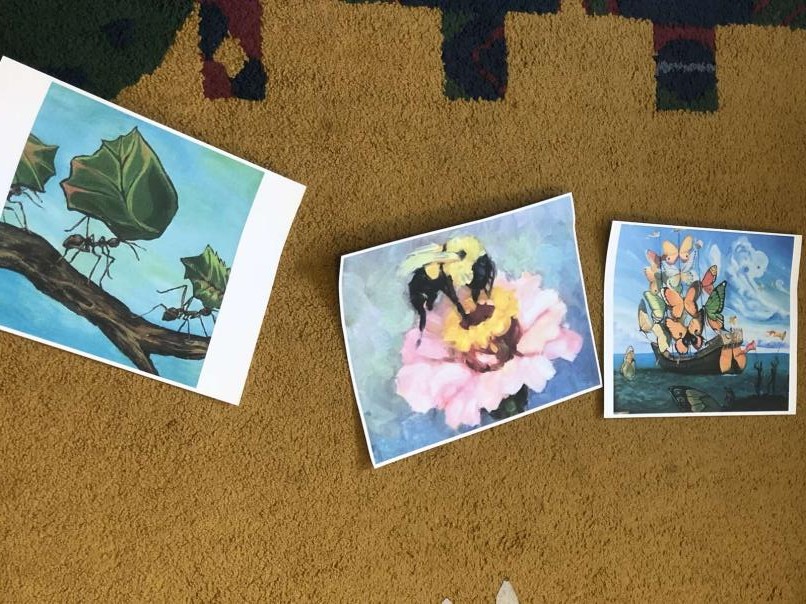 Με αφορμή τα έργα των παιδιών που υπήρχαν στους τοίχους του  νηπιαγωγείο, μιλήσαμε για τη ζωγραφική. Έπειτα τους έδειξα τους  παραπάνω πίνακες, σχολιάσαμε τα έντομα που βλέπουμε, τα  χρώματα και την τεχνοτροπία και αποφασίσαμε  να  φτιάξουμε  και  εμείς δικούς μας πίνακες με έντομα.
Και ιδού τα έργα μας!
Οργανωμένη Δραστηριότητα Ολοήμερου-  Ο χορός των μελισσών
Ούτε σε αυτή τη δραστηριότητα κατάφερα να  εξασφαλίσω φωτογραφικό υλικό, μιας και σε  πρώτη φάση συμμετείχα η ίδια και σε δεύτερη  φάση ο ρόλος μου ήταν συντονιστικός.
Τα παιδιά αρχικά πιάστηκαν, σαν να χορεύουν  παραδοσιακό χορό, και έκαναν βήματα μπρος  και πίσω ανάλογα με τον ρυθμό.
Επειδή όμως αυτό τους φάνηκε δύσκολο και δεν  υπήρχε ο απαραίτητος συντονισμός,  αποφάσισαν να παίξουν «καθρέφτες». Το κάθε
παιδί, δηλαδή, καθόταν απέναντι από τα άλλα  κάνοντας μια κίνηση και τα υπόλοιπα παιδιά τη  μιμούνταν.
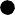 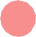 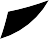 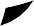 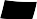 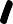 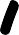 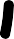 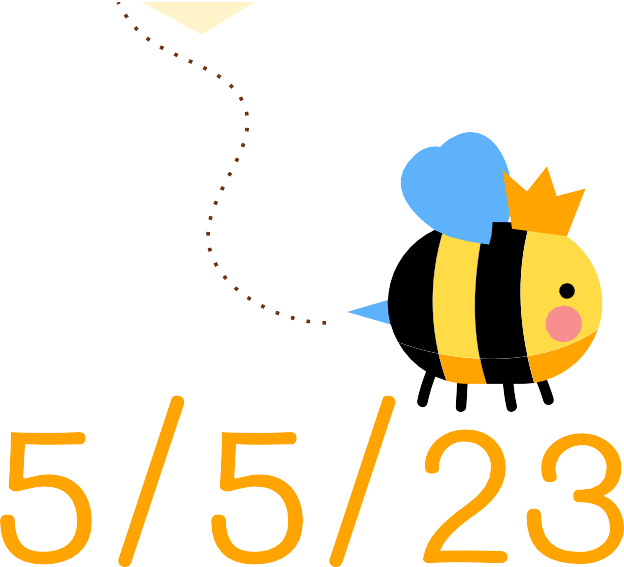 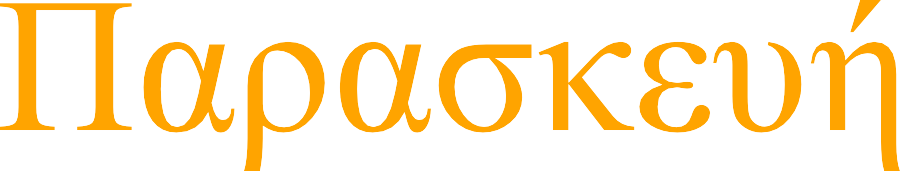 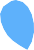 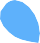 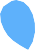 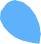 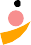 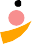 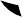 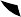 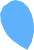 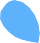 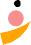 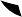 1η Οργανωμένη Δραστηριότητα-
Τα προϊόντα της μέλισσας
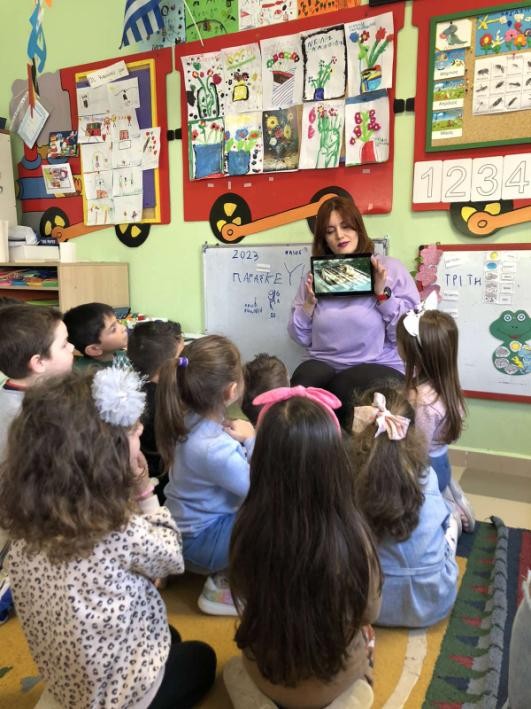 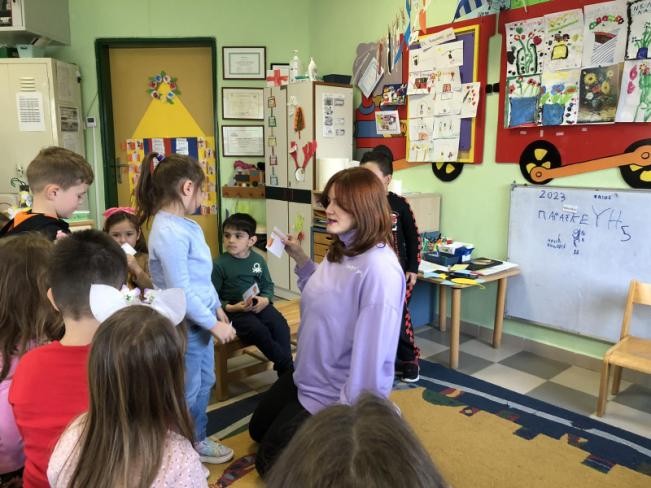 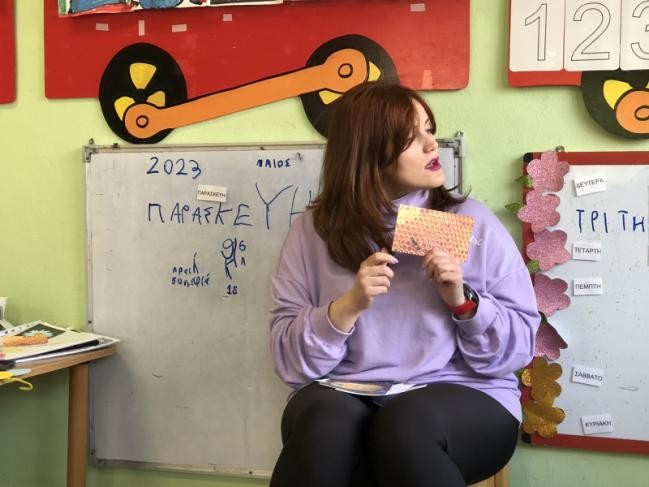 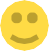 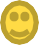 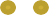 Έπειτα συζητήσαμε  όλοι μαζί  τι μπορεί  να είναι αυτό που βλέπουμε. Τα παιδιά  εξέφρασαν τις απόψεις τους.
Αρχικά, έψαχνε ο καθένας να βρει το άλλο
μισό της φωτογραφίας του.
Τέλος, πήραμε τις απαντήσεις μας μέσω  ενός βίντεο που  αναφερόταν στα  προϊόντα της μέλισσας.
2η Οργανωμένη Δραστηριότητα-
Ας βοηθήσουμε τη μελισσούλα να πάει στη φωλιά της
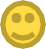 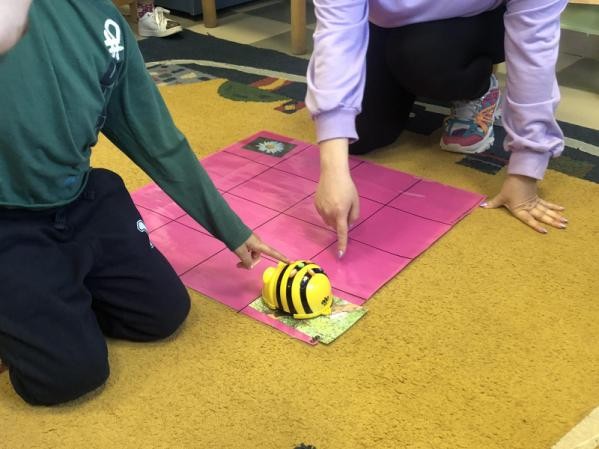 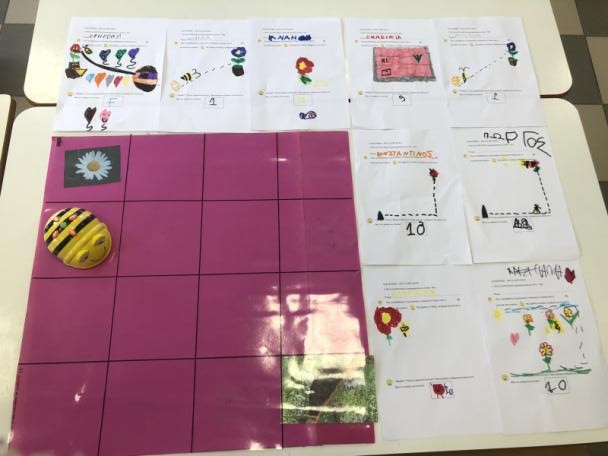 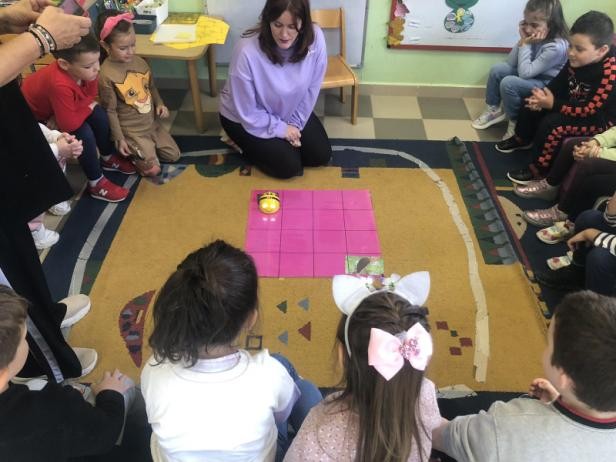 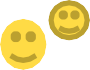 Τέλος, συμπλήρωσαν ένα ανοικτό φύλλο  εργασίας, στο οποίο έφτιαξαν έναν δικό  τους χάρτη διαδρομής και μέτρησαν  πόσα βήματα έκανε η Σούλα για να πάει  στην κυψέλη της.
Όλα τα νήπια προγραμμάτισαν το bee  bot τουλάχιστον  από μια φορά.
Βοηθήσαμε   τη Σούλα τη μελισσούλα
(Bee Bot) να πάει από το λουλούδι  στην κυψέλη της.
Οργανωμένη Δραστηριότητα Ολοήμερου-
Περνά – περνά η μέλισσα
Δεν υπάρχει φωτογραφία από τη συγκεκριμένη δραστηριότητα, διότι  εκείνη τη στιγμή ήμουν μόνη μου στην αίθουσα και  συντόνιζα το  παιχνίδι των παιδιών.
Μέσω λαχνίσματος επιλέχθηκαν οι πρώτοι/ες δύο που θα έμεναν έξω  για να φτιάξουν την «καμάρα» κάτω από την οποία θα περνούσαν οι  συμμαθητές/τριες τους. Μου έκανε εντύπωση που περνούσαν  μπουσουλώντας. Αφού τελείωσε το τραγούδι και έπιαναν έναν/μια  παίκτη/τρια, ερχόταν σε μένα και του/της έλεγα στο αυτί δύο επιλογές  για να διαλέξει (π.χ πράσινο – μοβ). Αφού γινόταν η επιλογή, πιανόταν  πίσω από τον/την παίκτη/τρια που αντιπροσώπευε τη συγκεκριμένη  επιλογή. Μόλις εξαντλήθηκαν όλοι οι παίκτες/τριες, και έκαναν την  επιλογή τους, αγκάλιασαν ο ένας τον άλλο από τη μέση, οι αρχηγοί  πιάνονταν μεταξύ τους και ξεκινήσουν να τραβούν ο ένας τον άλλο.  Νικήτρια ομάδα ήταν αυτή που κατάφερνε να τραβήξει δυνατά και να  μετακινήσει την άλλη ομάδα.
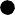 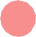 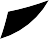 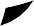 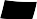 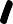 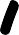 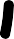 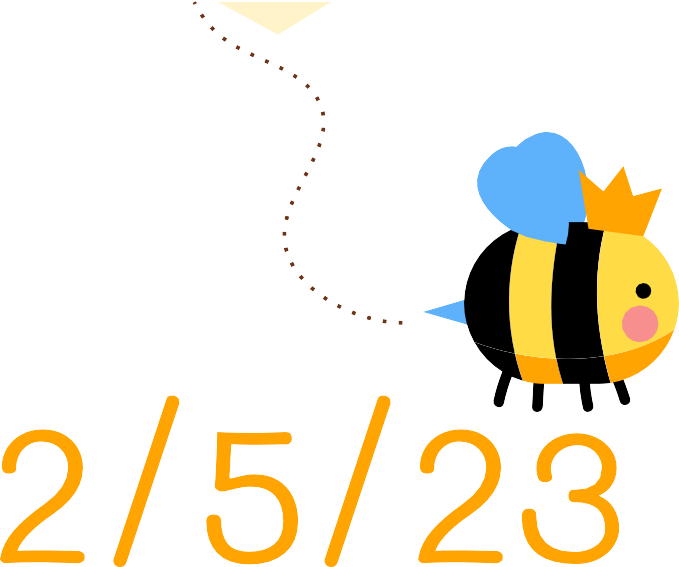 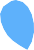 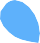 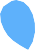 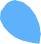 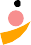 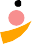 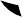 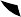 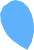 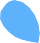 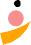 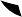 1η Οργανωμένη Δραστηριότητα-
Φτάνοντας στο τέλος…
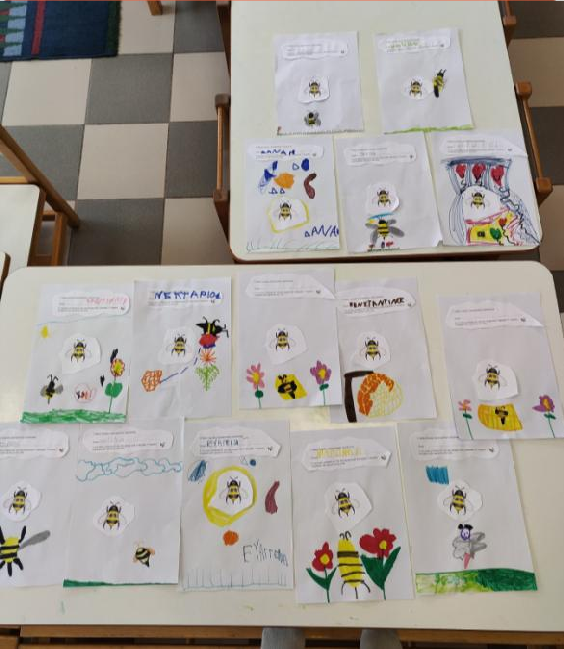 Με τη βοήθεια της Μάγιας συζητήσαμε όσα κάναμε  αυτή τη βδομάδα, για τις καινούριες πληροφορίες  που ακούσαμε, για τις δραστηριότητες που κάναμε  και αν παραλείψαμε κάποια. Σε αυτό μας βοήθησε ο  μελισσολογικός χάρτης που φτιάξαμε την πρώτη  μέρα.
Έπειτα, συμπληρώσαμε ένα ανοιχτό φύλλο εργασίας  όπου τα παιδιά αποτύπωσαν στο χαρτί ό,τι τους  έκανε εντύπωση και ό,τι συγκράτησαν από τη  διδακτική παρέμβαση της βδομάδας.
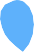 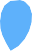 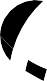 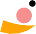 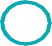 2η Οργανωμένη Δραστηριότητα-
… αξιολογώ τι έμαθα
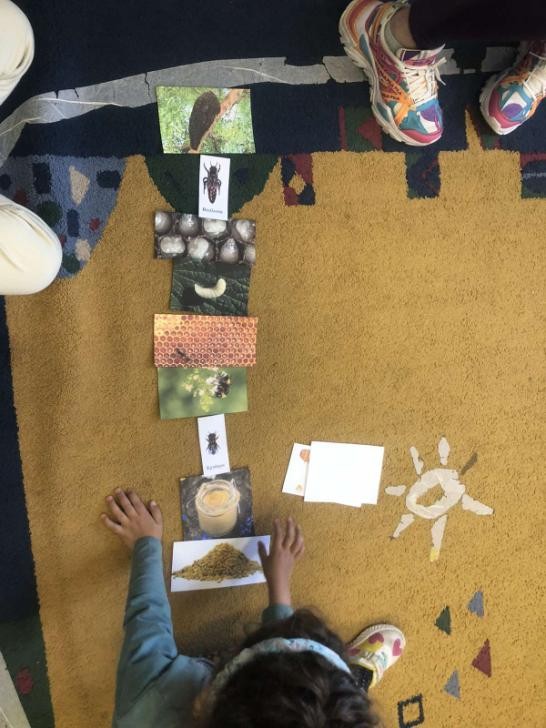 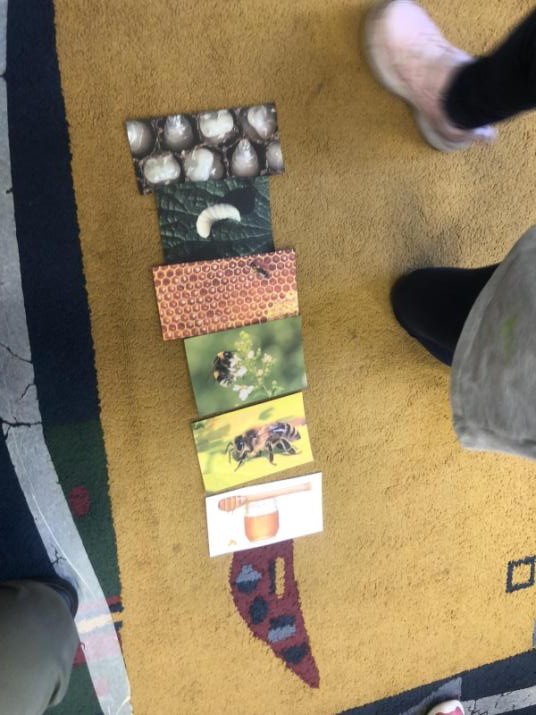 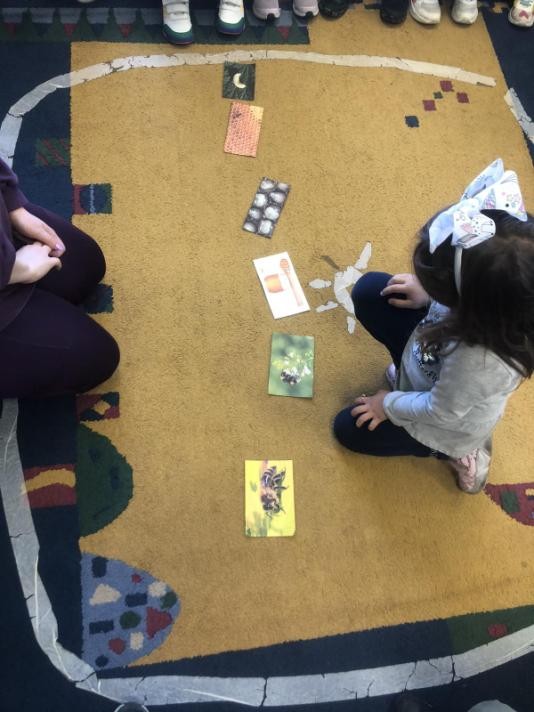 Σε αυτή τη δραστηριότητα δείξαμε ξανά τις κάρτες που δουλέψαμε καθ’ όλη τη διάρκεια της εβδομάδας και  ζητήθηκε από τα
παιδιά να της βάλουν σε όποια σειρά θεωρούν τα ίδια πως είναι η σωστή, αιτιολογώντας την επιλογή τους.
Οργανωμένη Δραστηριότητα Ολοήμερου-
Βρες το παραμύθι
Κατά τη διάρκεια της δραστηριότητας ήμουν μόνη στην τάξη και  συντόνιζα το παιχνίδι των παιδιών και γι’ αυτόν τον λόγο δεν υπάρχει  φωτογραφικό υλικό.
Αρχικά, πρότεινα στα παιδιά κάποια κλασικά παραμύθια που τα  γνωρίζουμε όλοι και είπαμε την ιστορία τους. Μετέπειτα, τα παιδιά  ανέφεραν κάποια ακόμη παραμύθια και είπαν την πλοκή τους.
Στη συνέχεια, τους ζήτησα να χωριστούν σε ομάδες και μετά από  συζήτηση να αναπαραστήσουν ένα «ανθρώπινο άγαλμα» και οι  υπόλοιποι/ες να μαντέψουμε από ποιο παραμύθι προέρχεται η  εικόνα. Τα παιδιά όμως αντιπρότειναν να κάνουν παντομίμα από το  να στέκονται σαν αγάλματα. Έτσι το παιχνίδι μας παραλλάχθηκε και  μετατράπηκε στο γνωστό «Βασιλιά βασιλιά με τα 12 σπαθιά», αλλά  πάντα έκαναν παντομίμα κάποιο από τα παραμύθια που είχαμε  αναφέρει.
Κάθε φορά οι ομάδες ήταν διαφορετικές. Ο «βασιλιάς» καθόταν στην  καρέκλα της παρεούλας. Οι υπόλοιποι απομακρύνονταν  από  τη  γωνιά της παρεούλας, για να μην ακουστούν, συζητούσαν και  αποφάσιζαν ποιον ρόλο θα είχε ο καθένας, και επιστρέφοντας, αφού  έλεγαν την καθιερωμένη ρίμα, έκαναν τη παντομίμα – παραμύθι και ο  βασιλιάς έπρεπε να μαντέψει από ποιο παραμύθι είναι η κάθε σκηνή.
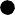 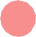 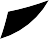 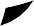 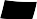 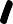 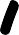 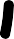